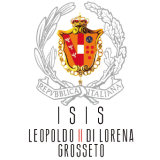 ISTITUTO PROFESSIONALE OPERATORE DEL BENESSERE INDIRIZZO ESTETICA
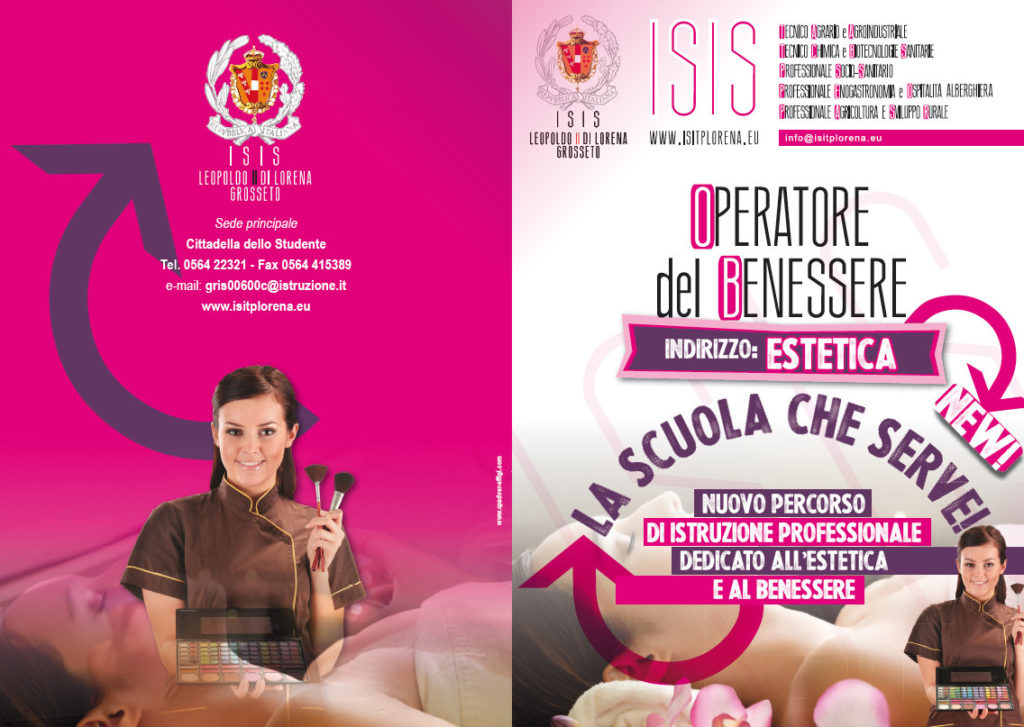 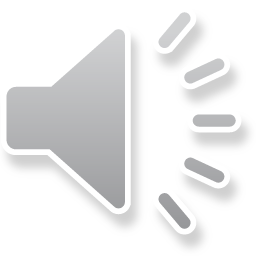 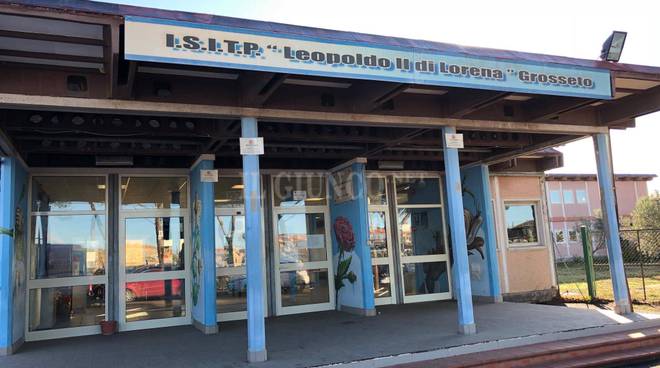 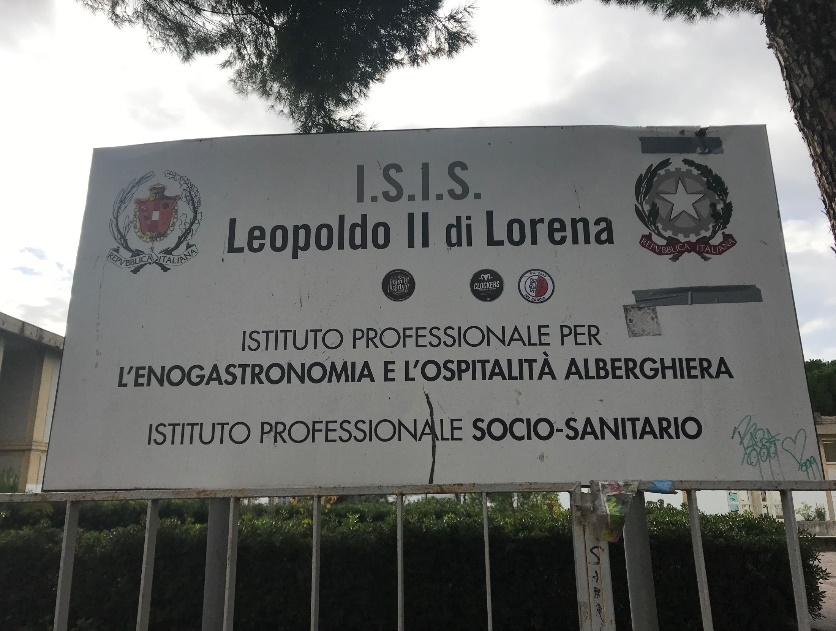 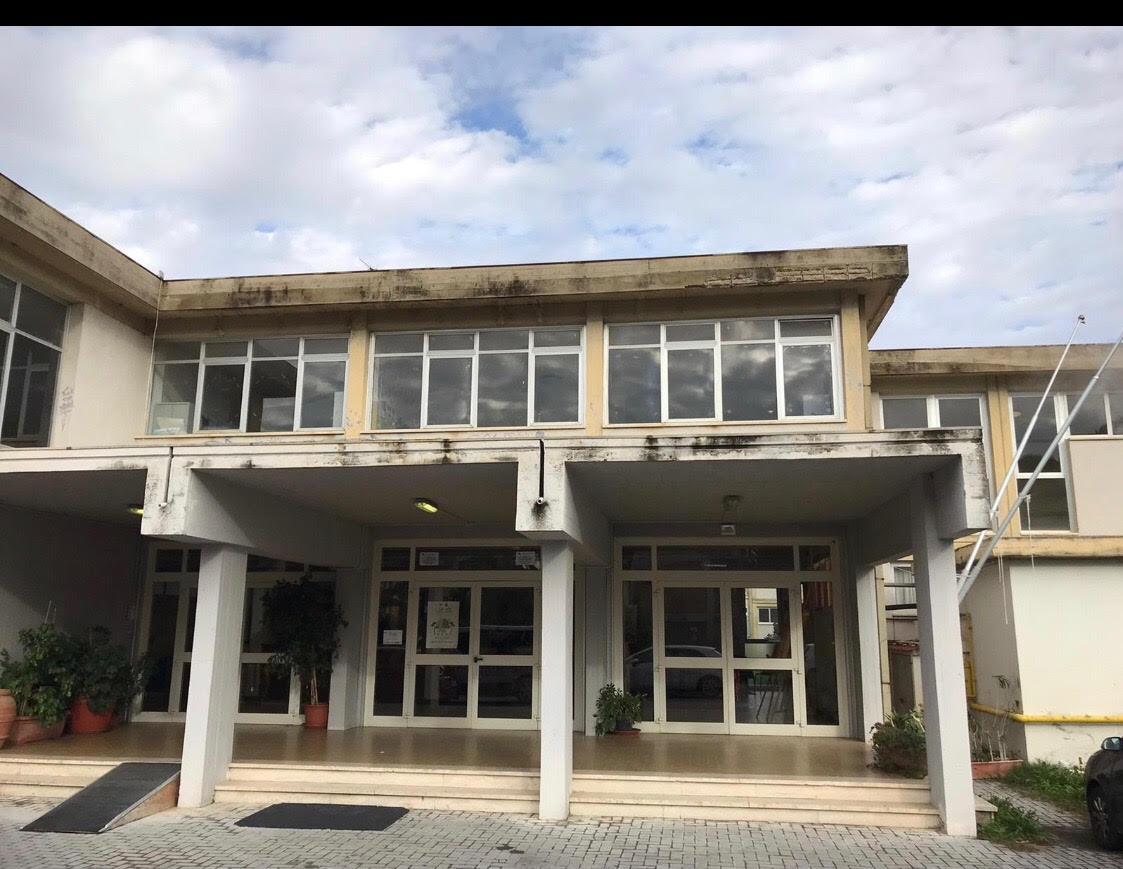 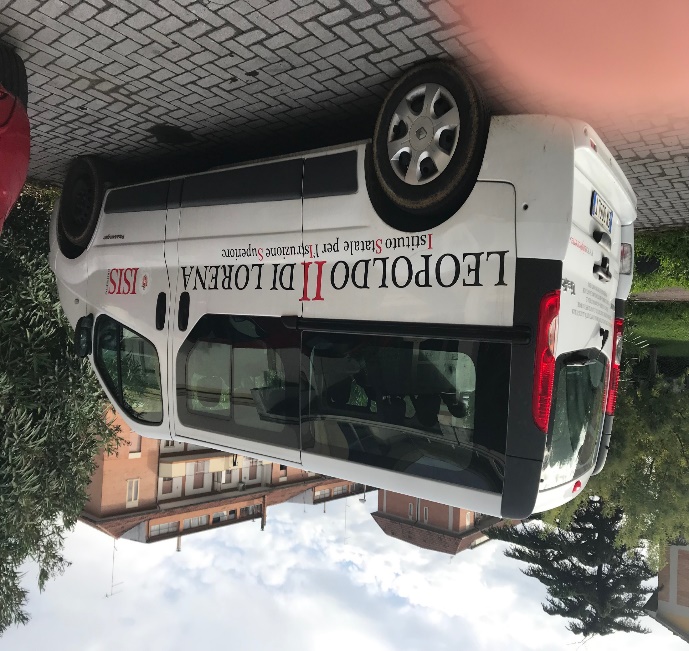 La	 nostra             scuola
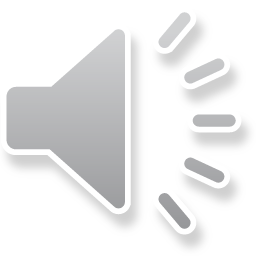 Permette di acquisire competenze professionalizzanti negli ambiti dell' accoglienza, dell'analisi dei bisogni del cliente, della pianificazione e esecuzione dei trattamenti estetici allo scopo di mantenere e migliorare il benessere psico-fisico, la salute, senza però implicazioni di carattere medico, sanitario o curativo.
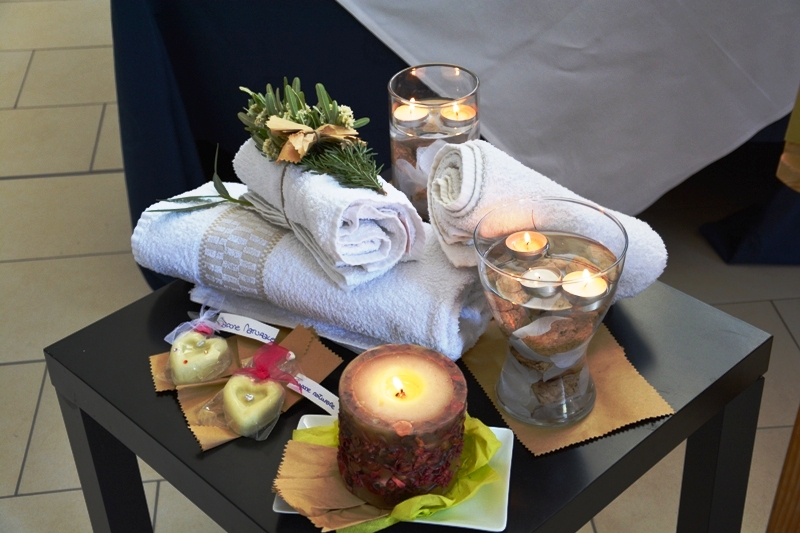 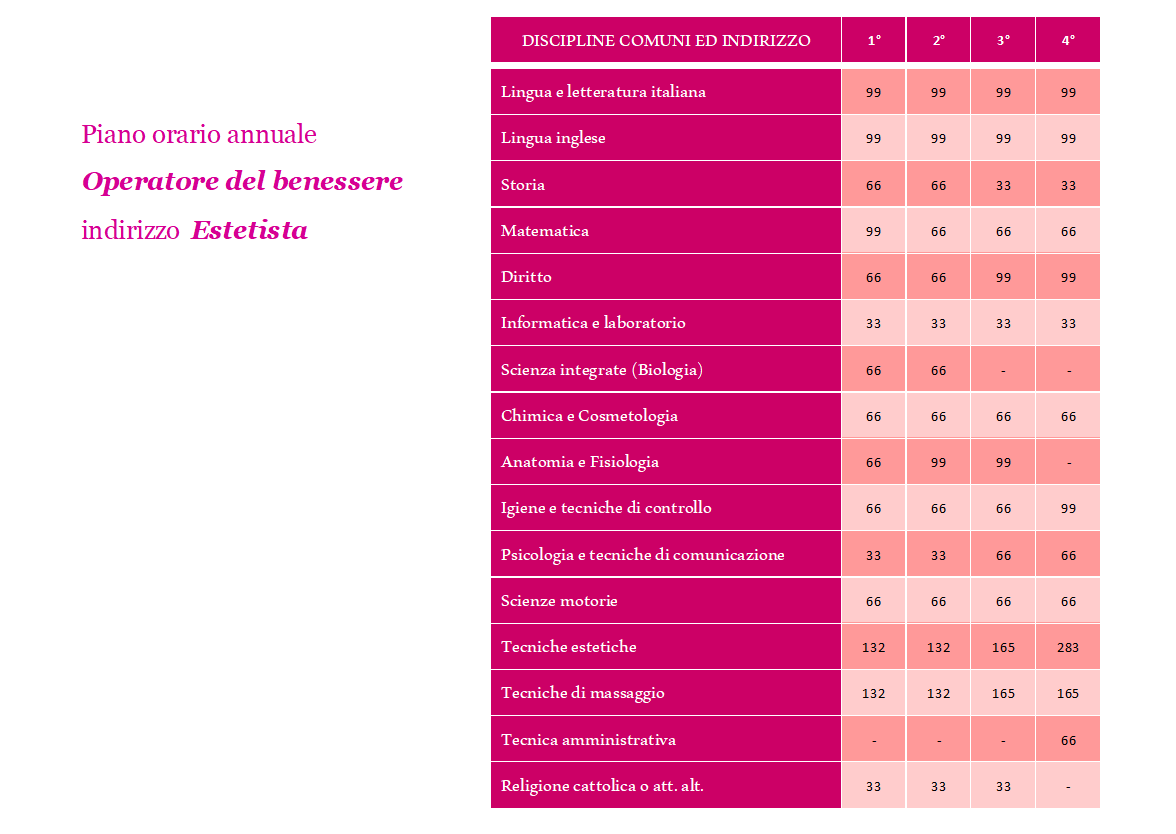 ESPERIENZA DIRETTA SUL CAMPO
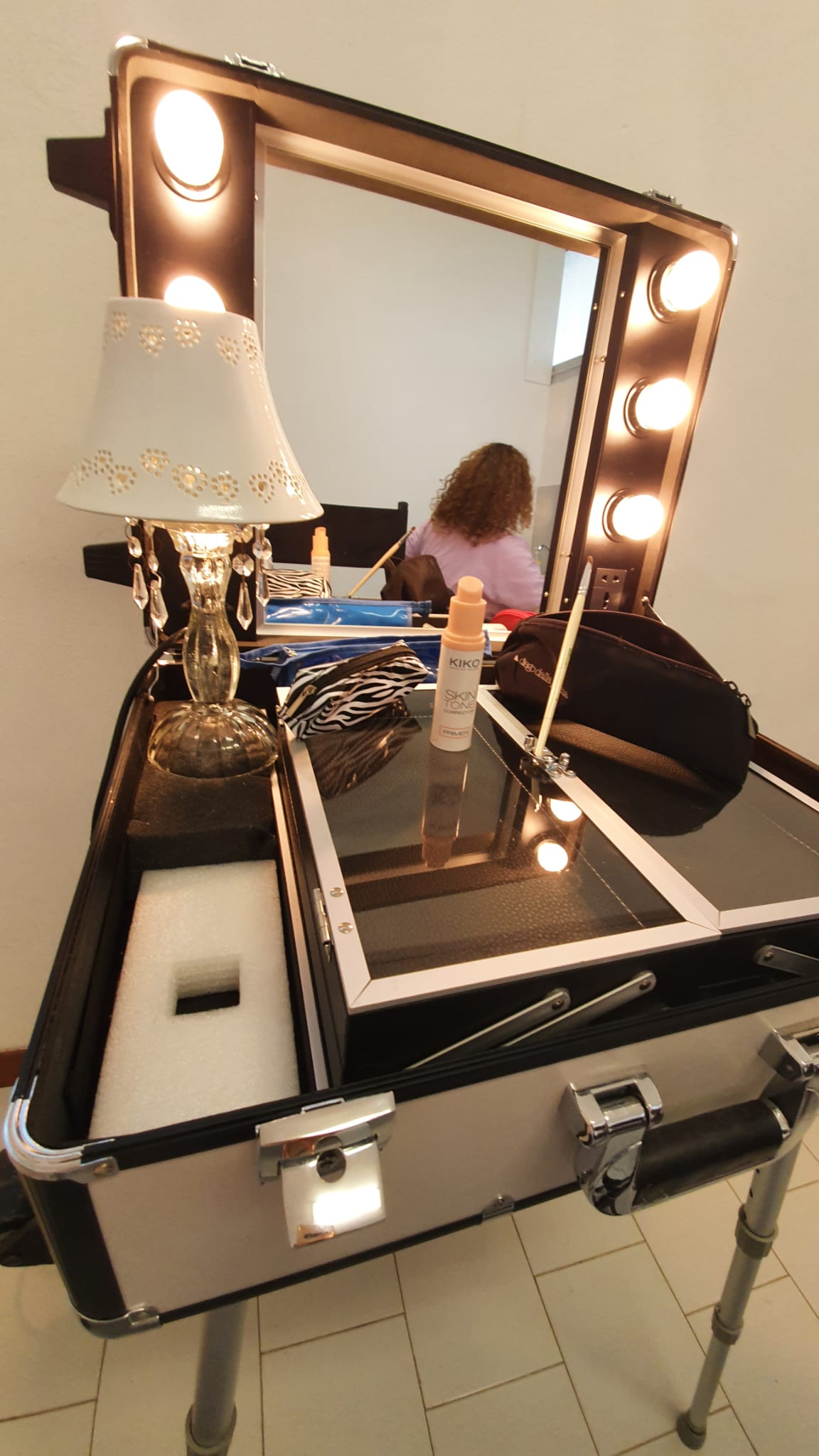 Dal secondo anno è previsto un percorso formativo di stage presso le aziende del territorio, indispensabile per completare e perfezionare la formazione professionale. In alcuni casi ha consentito l’instaurazione di rapporti lavorativi tra il centro ospitante e lo studente dopo che si è qualificato o diplomato.
QUALI SONO LE QUALIFICHEQualifica al terzo anno: ADDETTO ALLE CURE ESTETICHE, permette di lavorare all’interno di Centri estetici, Centri benessere, Beauty-farm,  Centri termali e istituti di bellezzaQualifica al quarto anno: TECNICO DELLE CURE ESTETICHE, consente di intraprendere un’attività lavorativa autonoma. Dopo il quarto anno è possibile proseguire in un percorso dell’istruzione  professionale e conseguire il Diploma.
SBOCCHI PROFESSIONALI
centri estetici
beauty farm
istituti di bellezza
centri termali e benessere
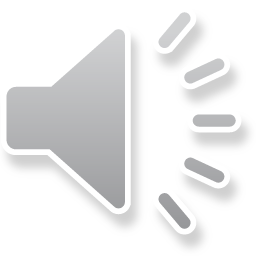 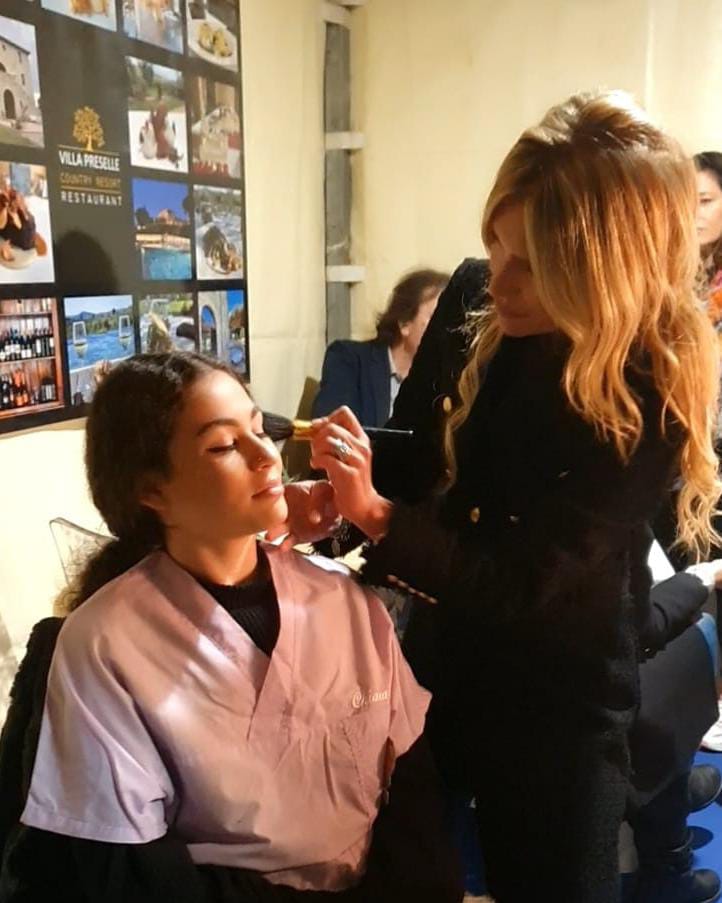 Imparare lavorando !
Tecniche Estetiche 1
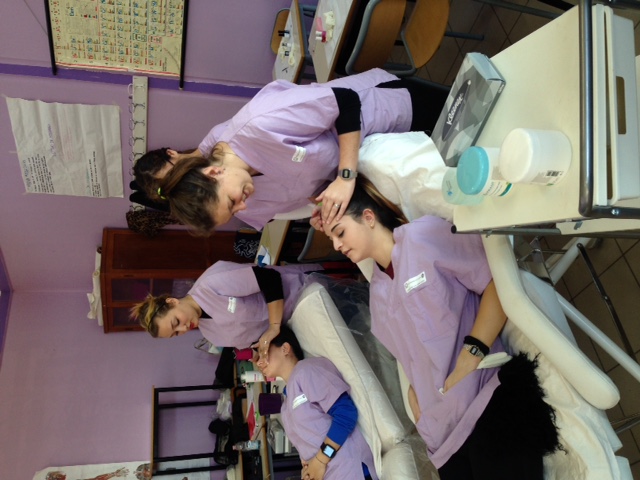 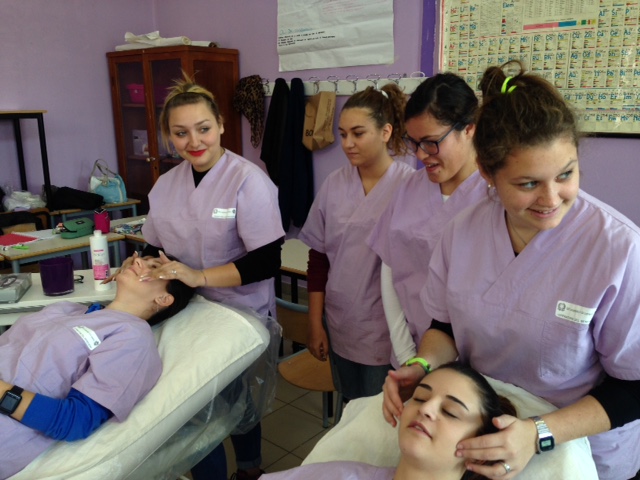 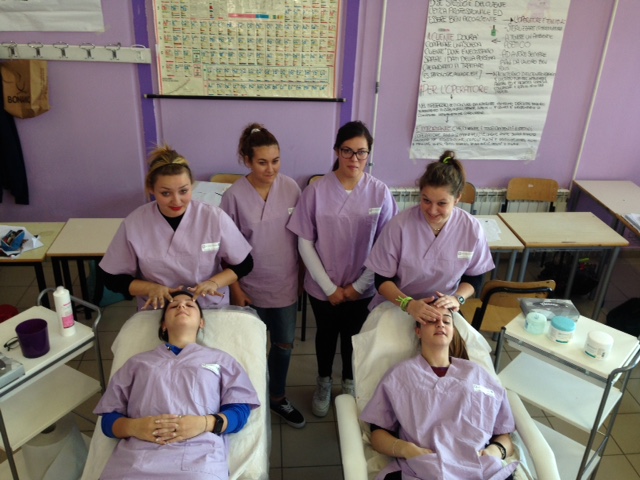 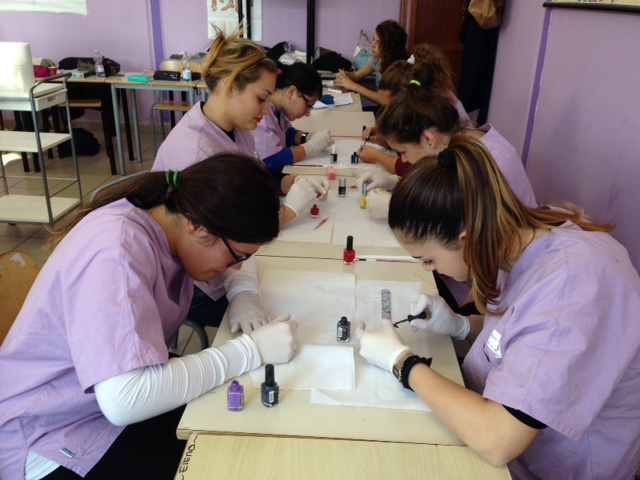 Laboratorio di manicure
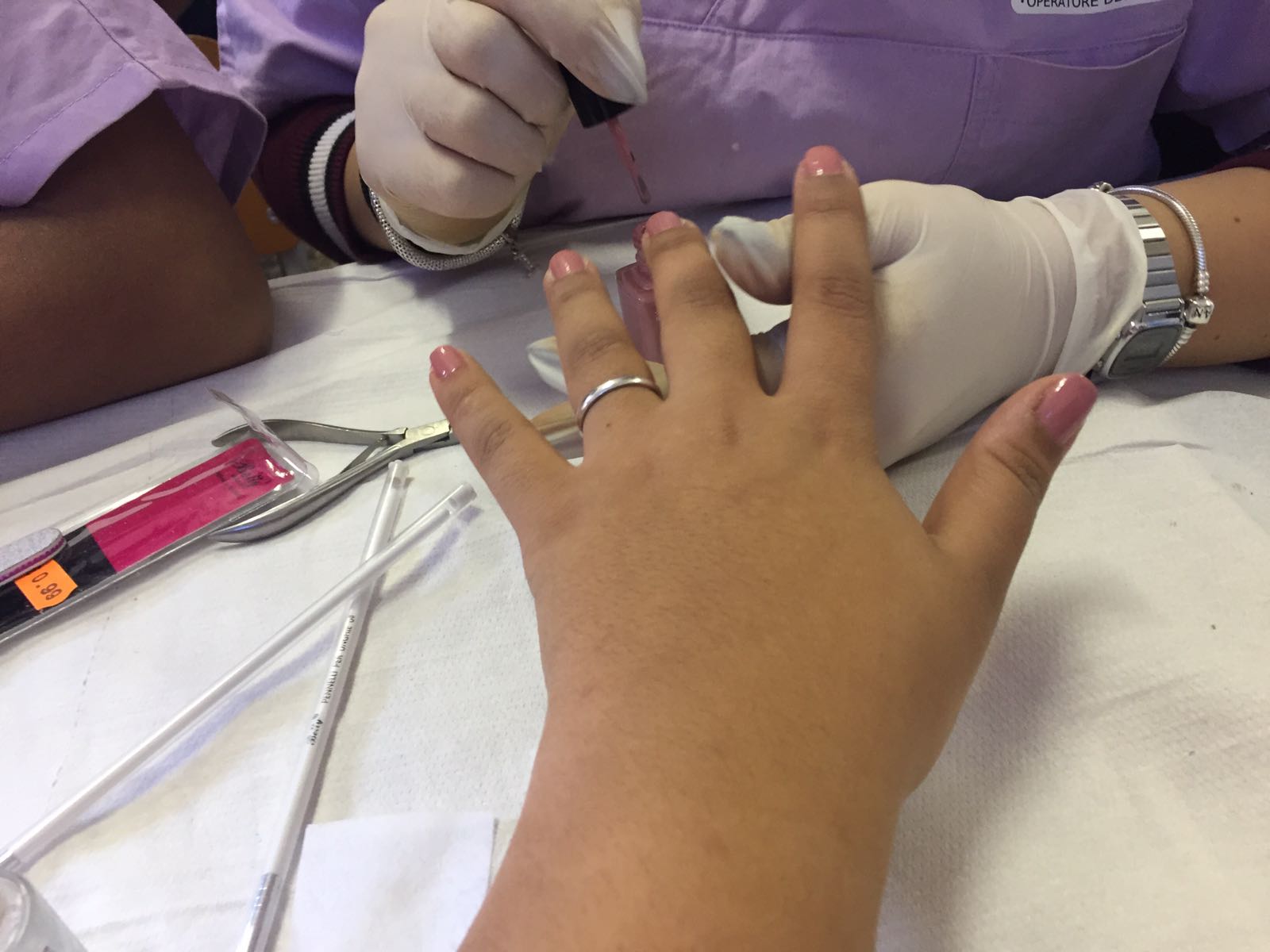 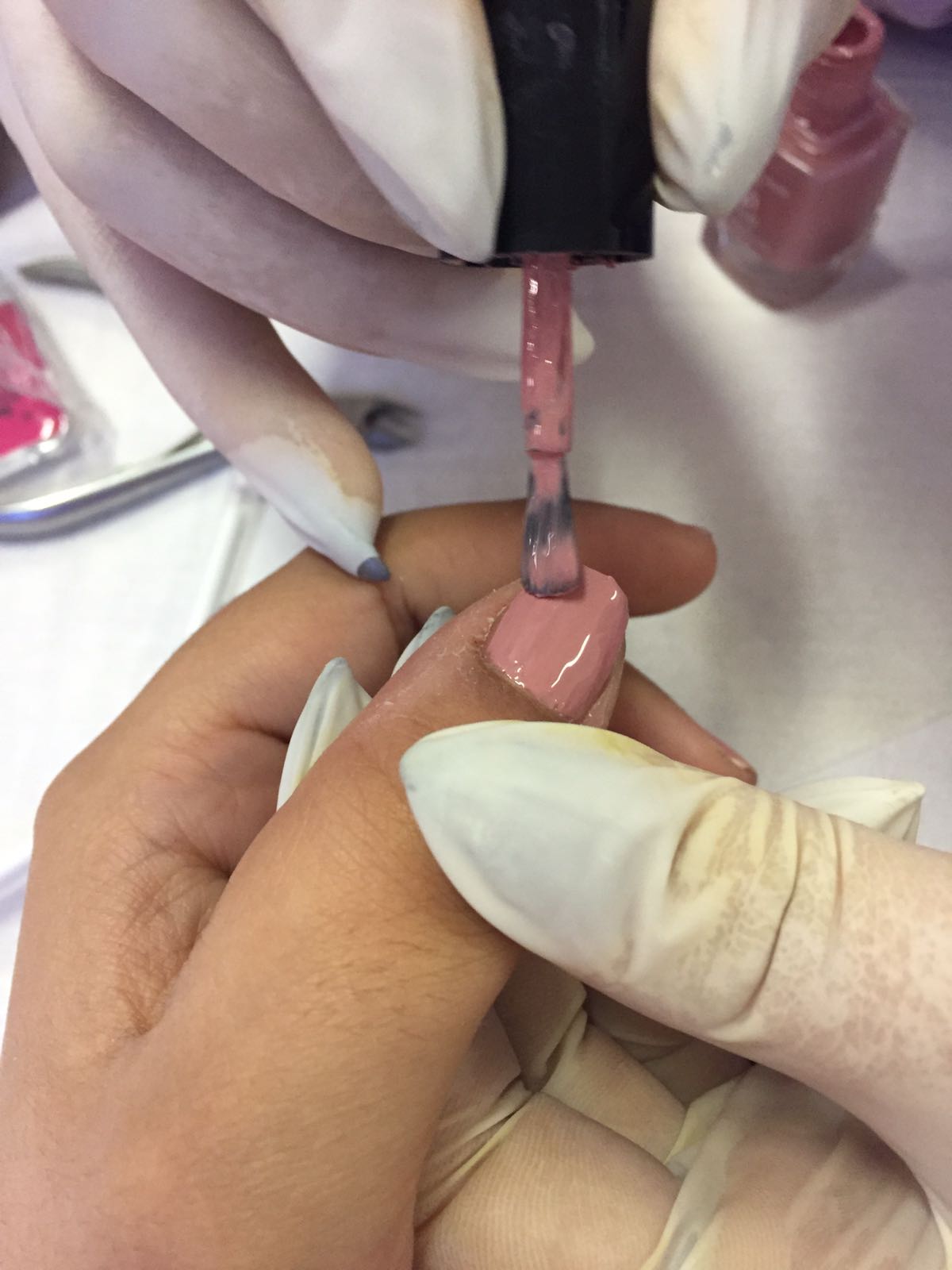 Laboratorio di manicure
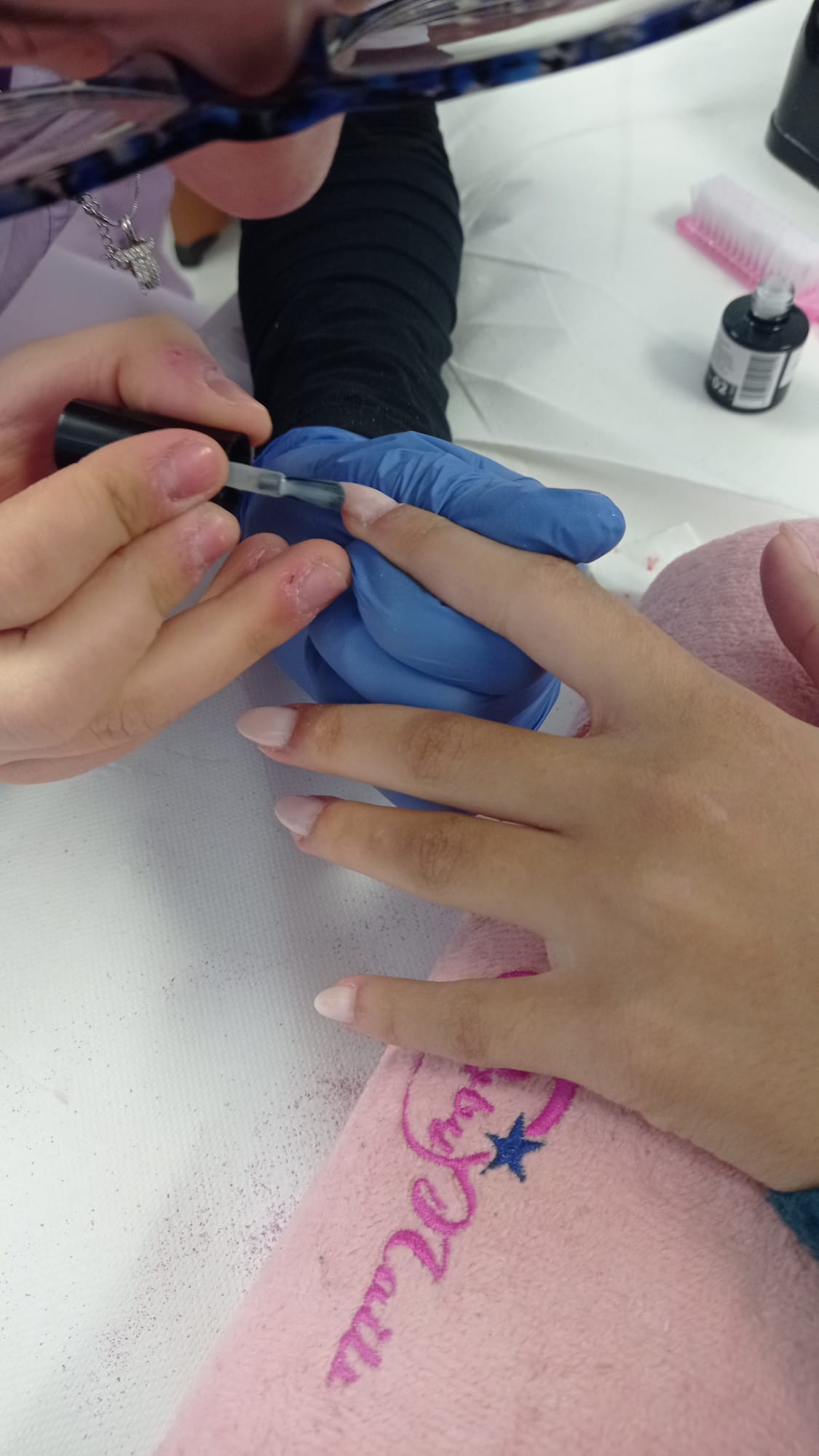 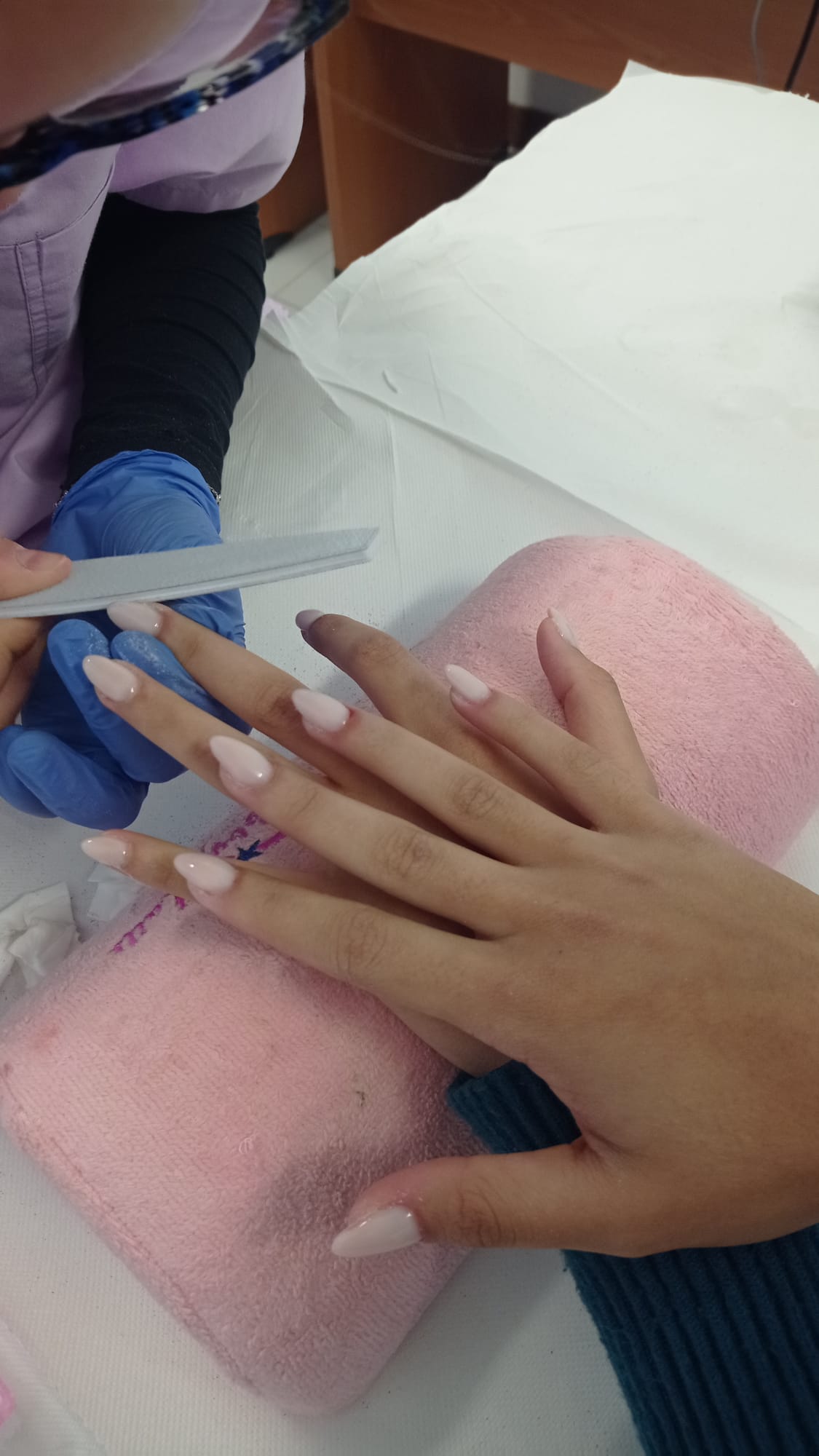 Laboratorio di manicure
In laboratorio
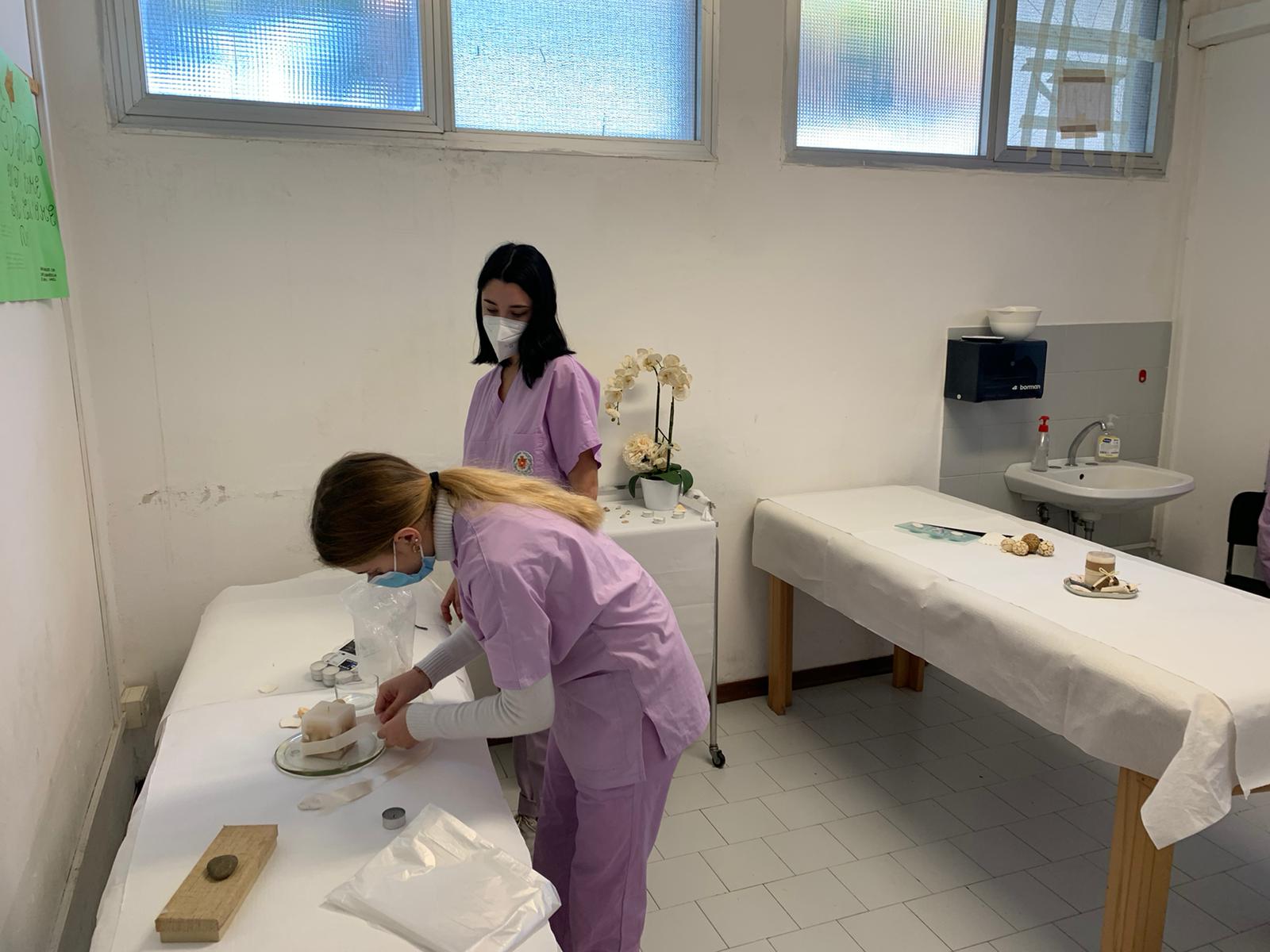 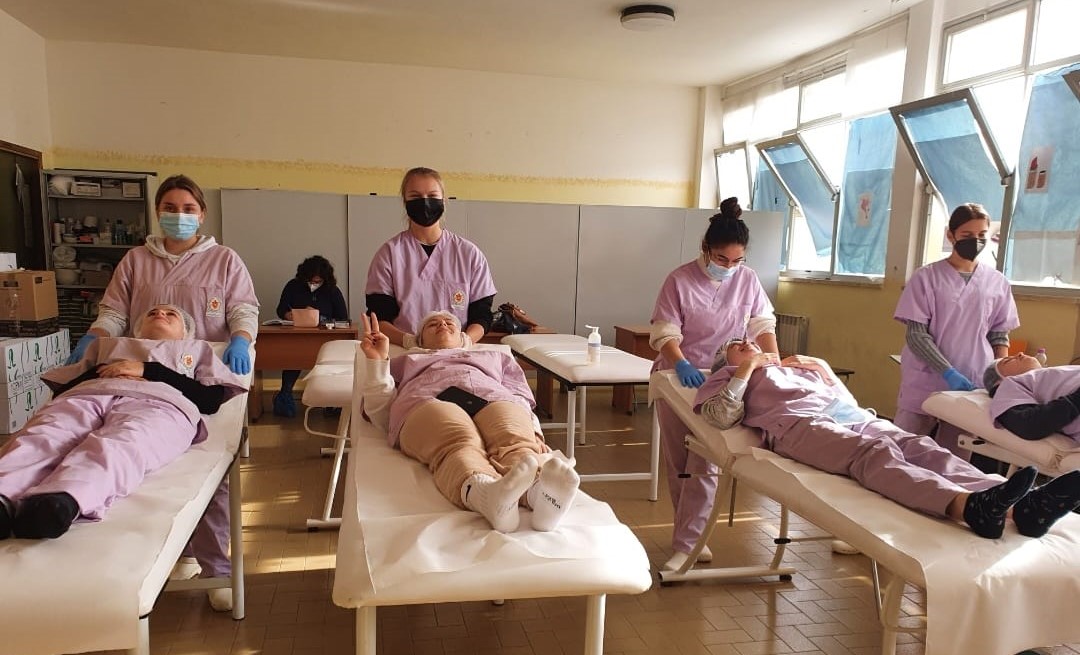 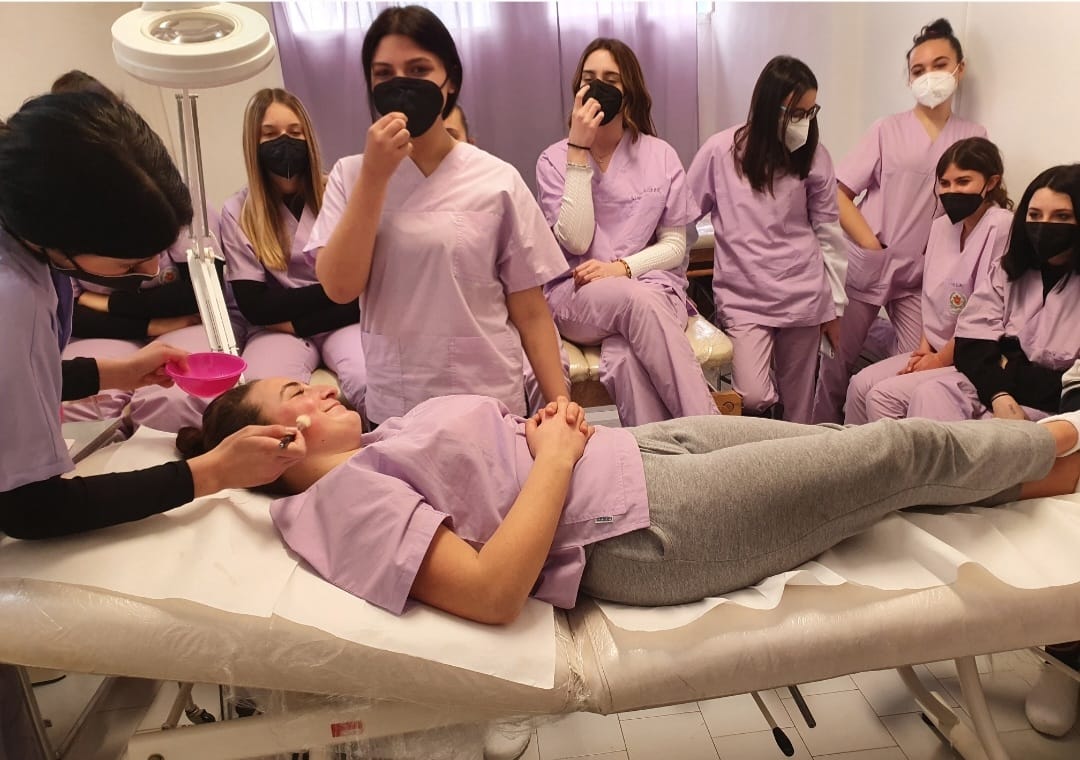 Visagismo e make-up
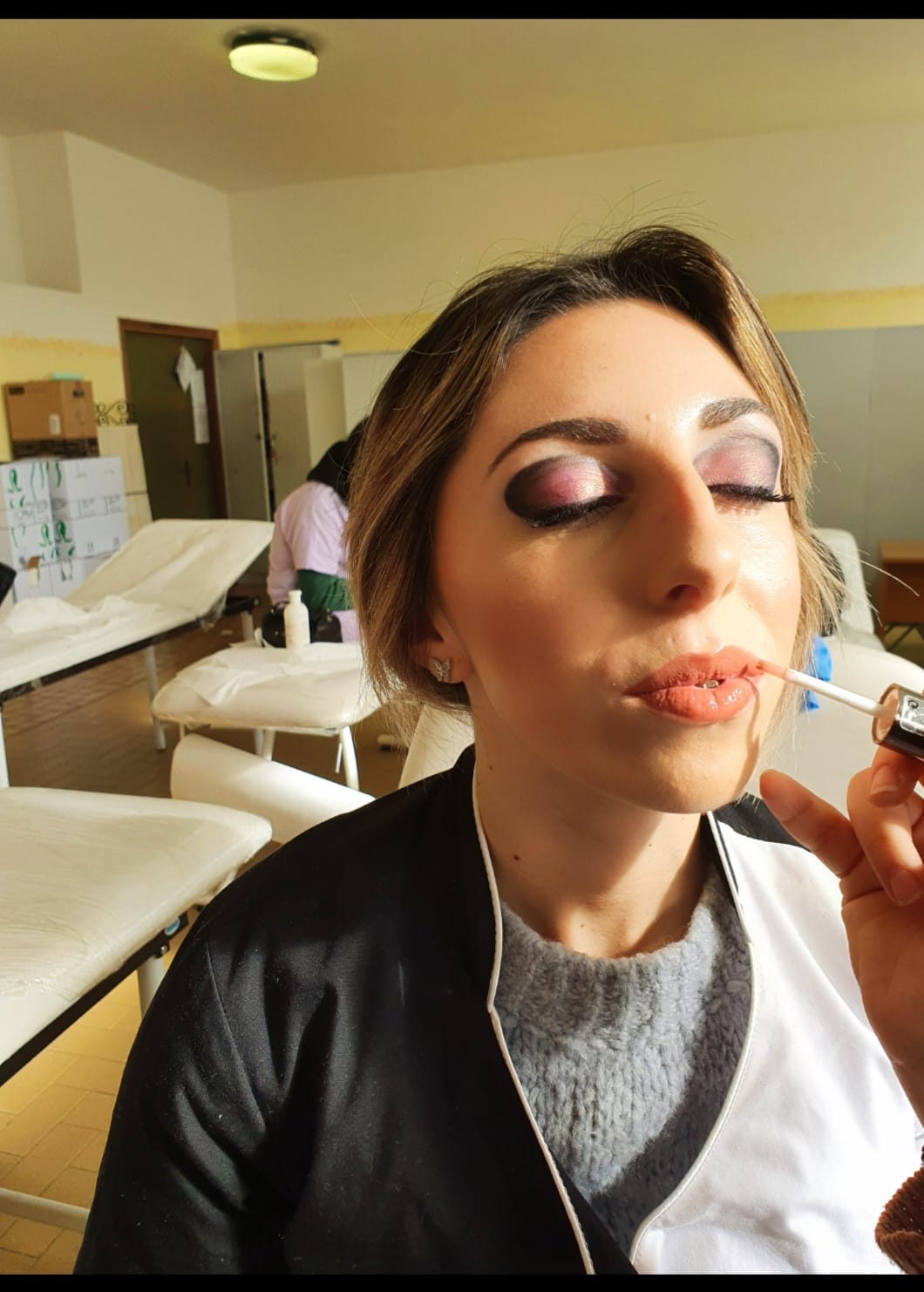 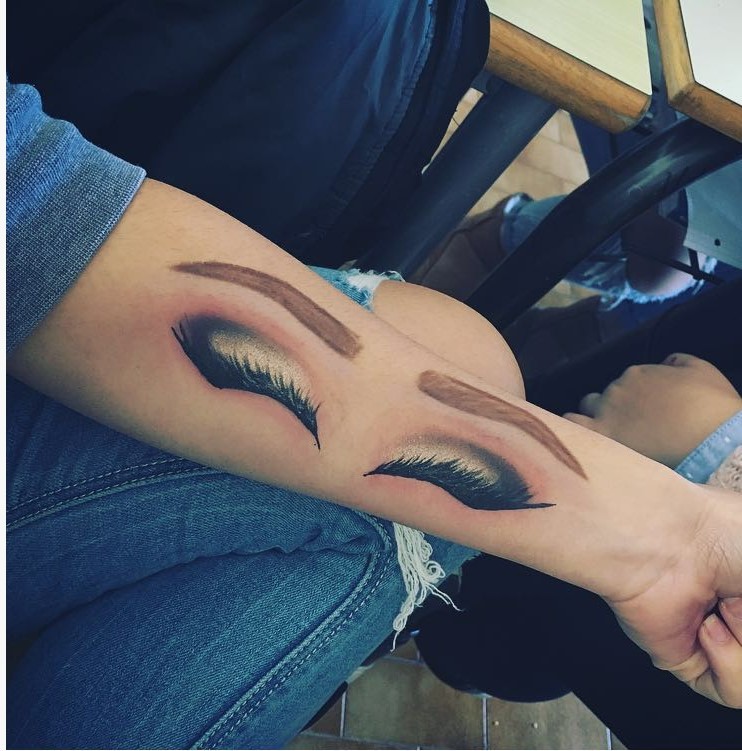 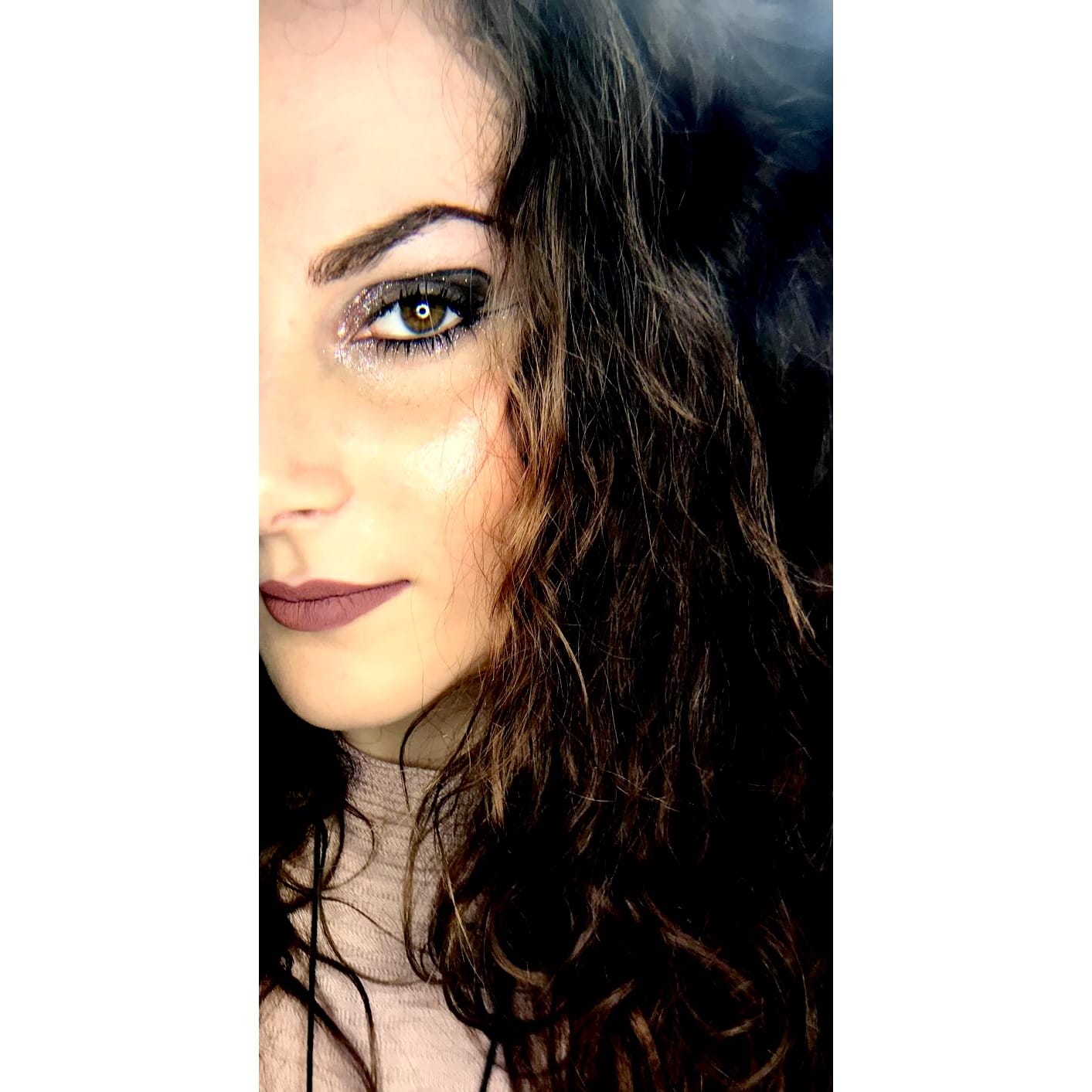 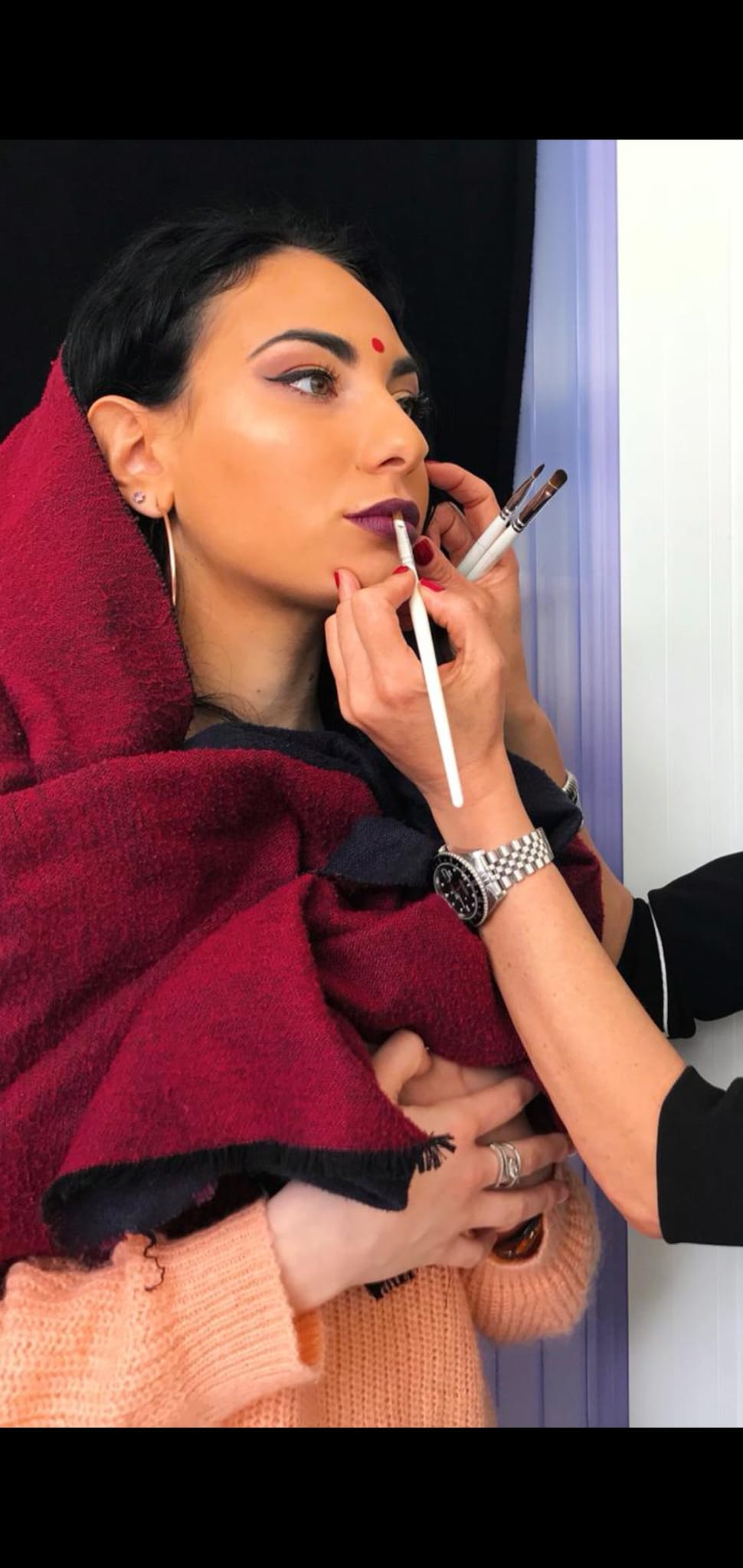 Fitocosmetici prodotti nel laboratorio di chimica
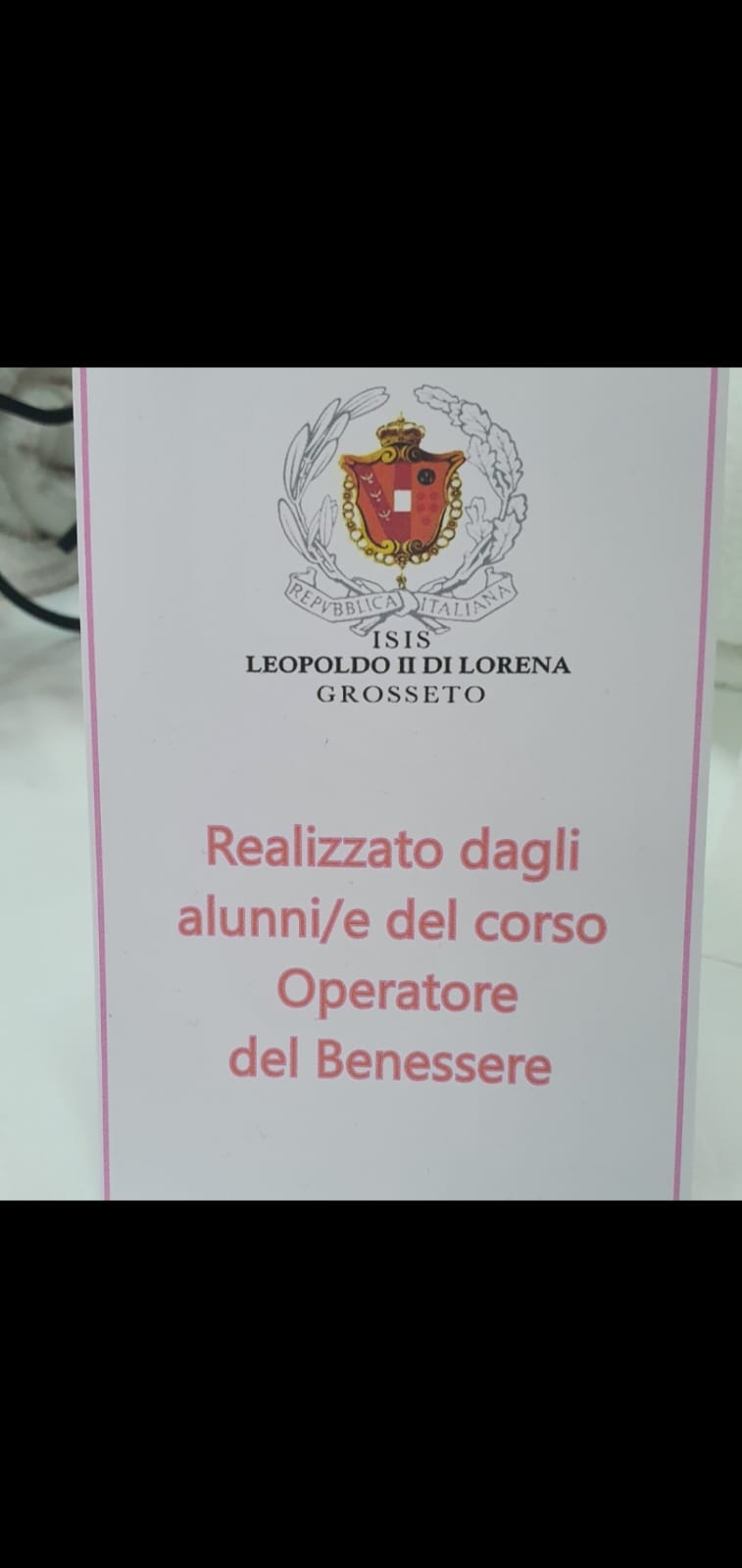 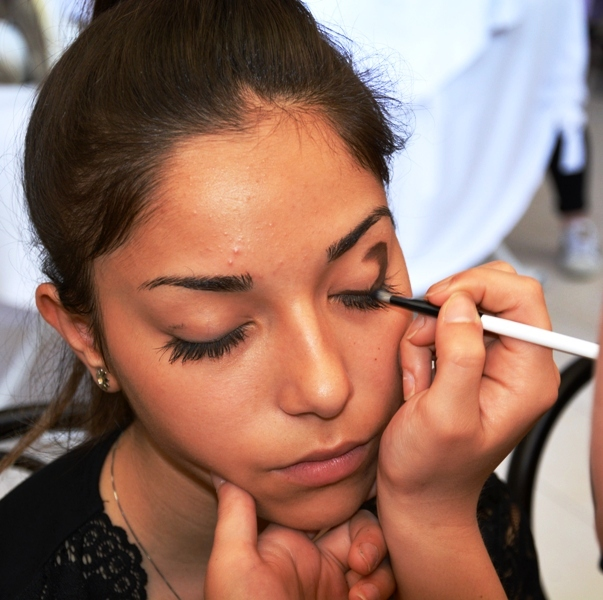 ...e finalmente la Qualifica!
IMPARARE A  PRENDERSI CURA DI SE STESSI SIGNIFICA FAR STARE  BENE LE PERSONE
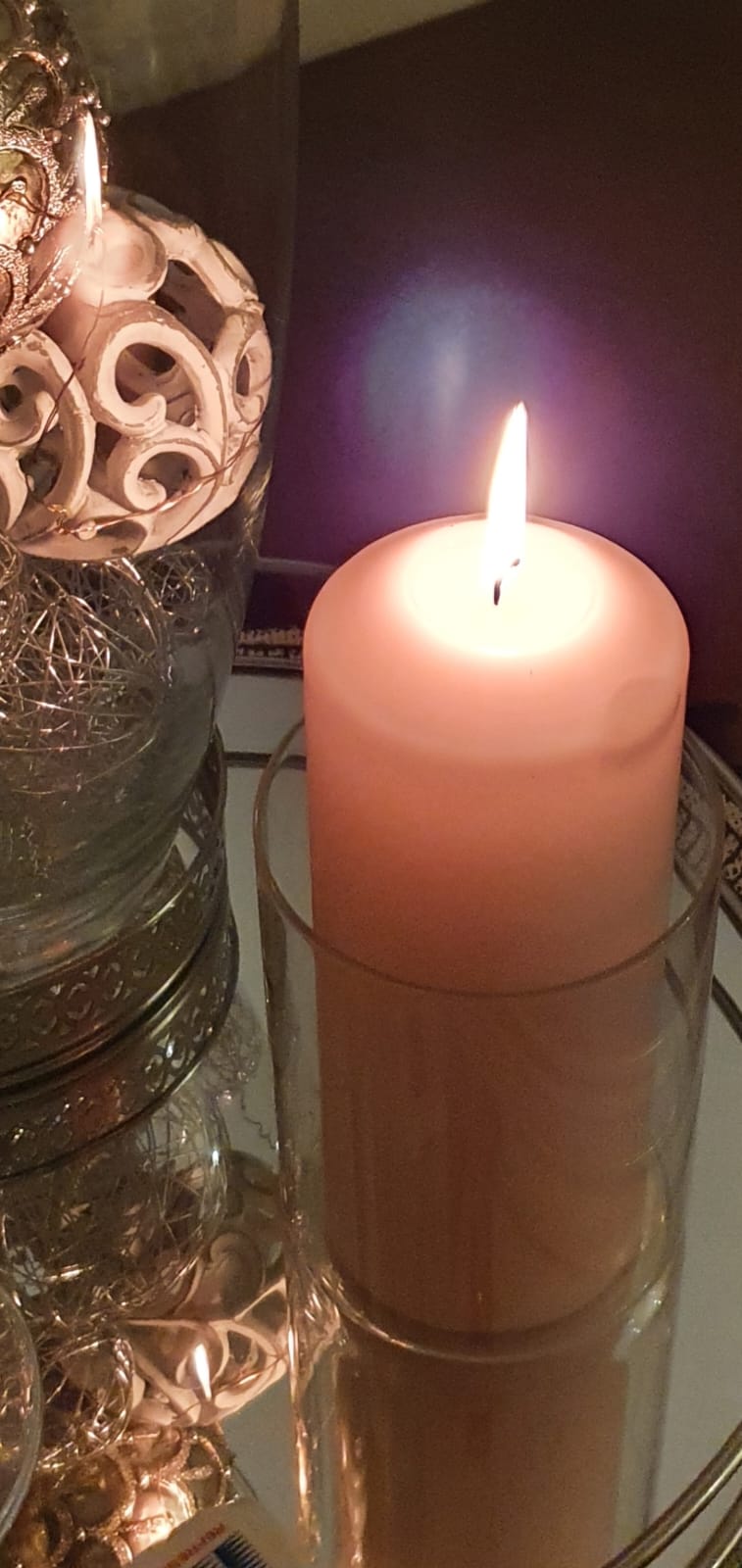